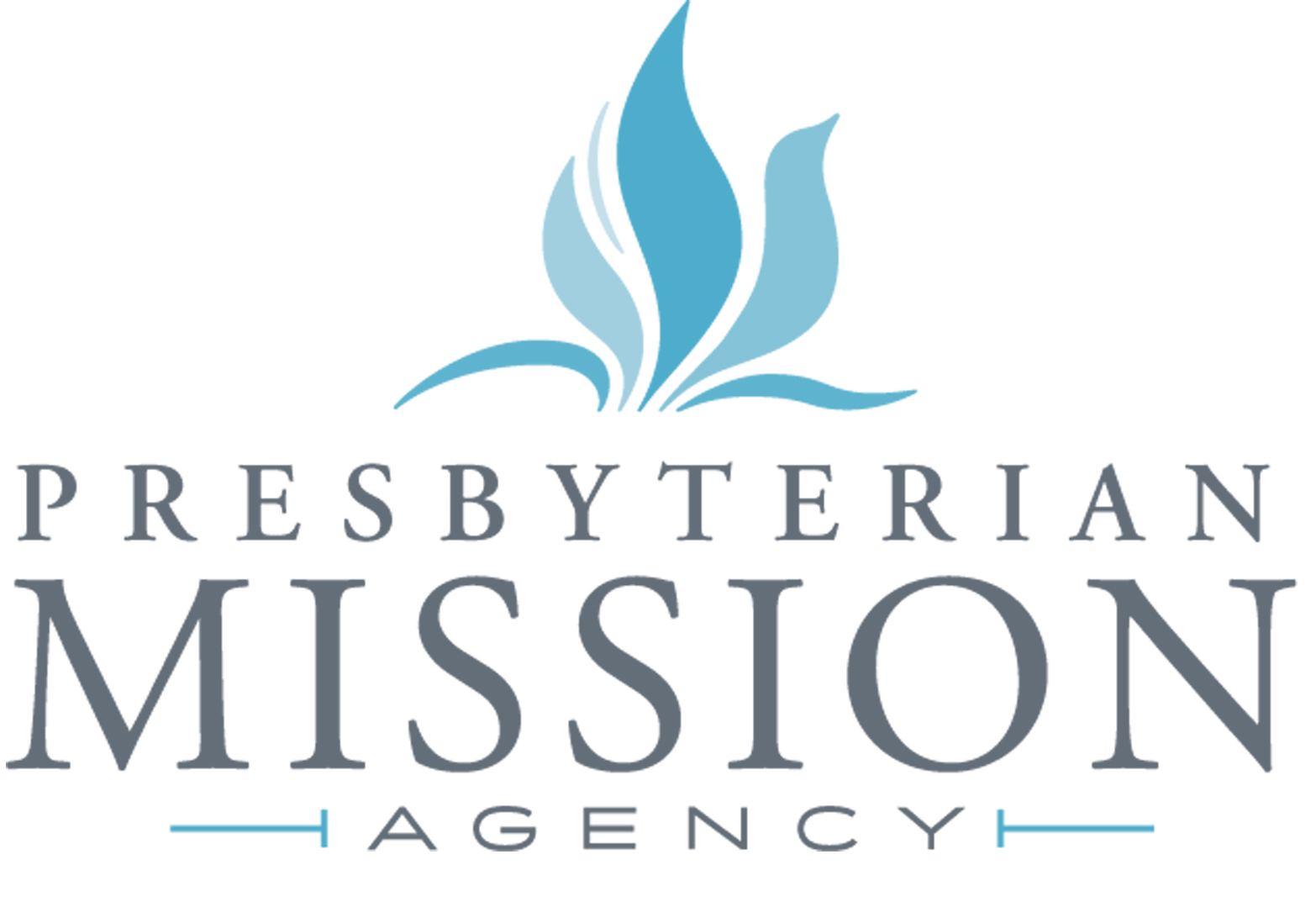 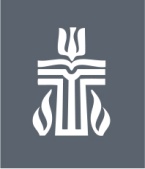 INSPIRE  |  EQUIP  |  CONNECT |
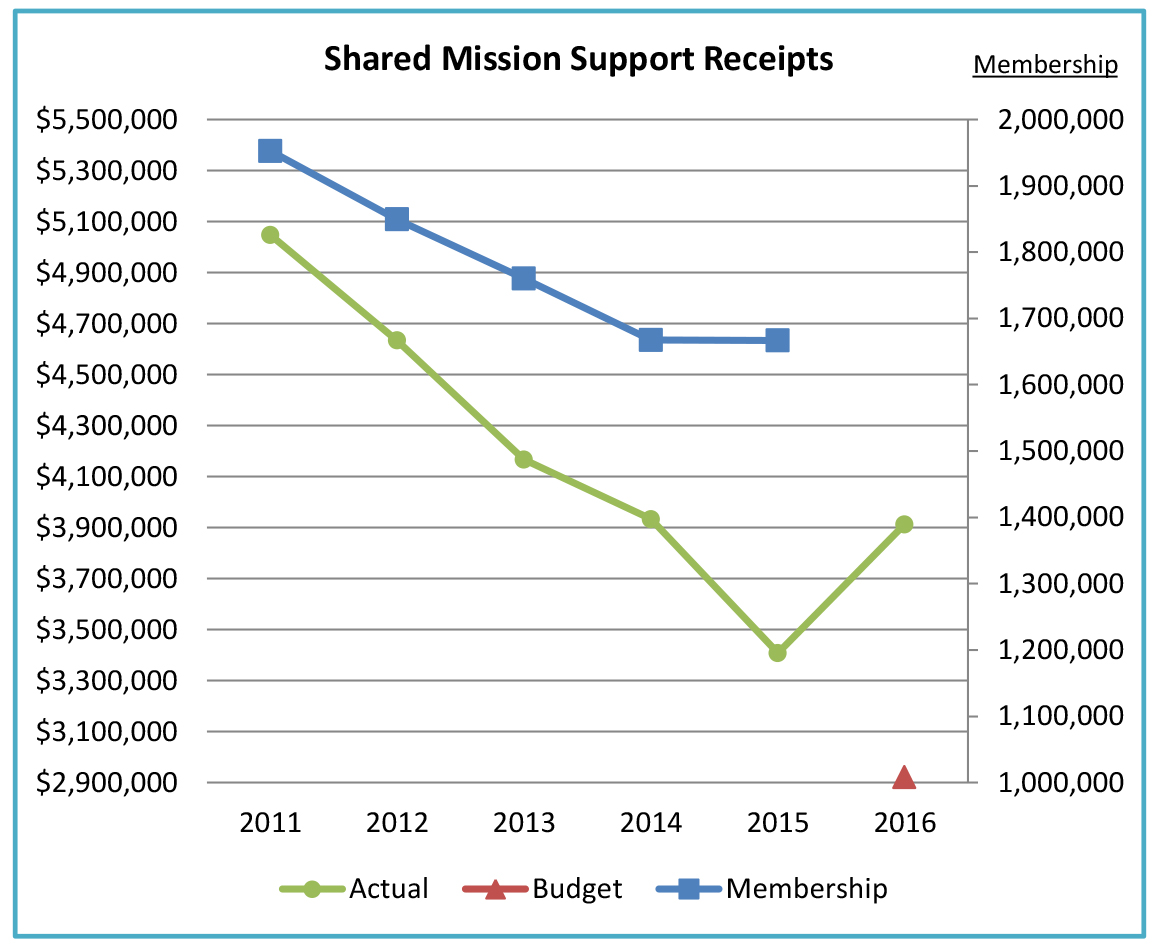 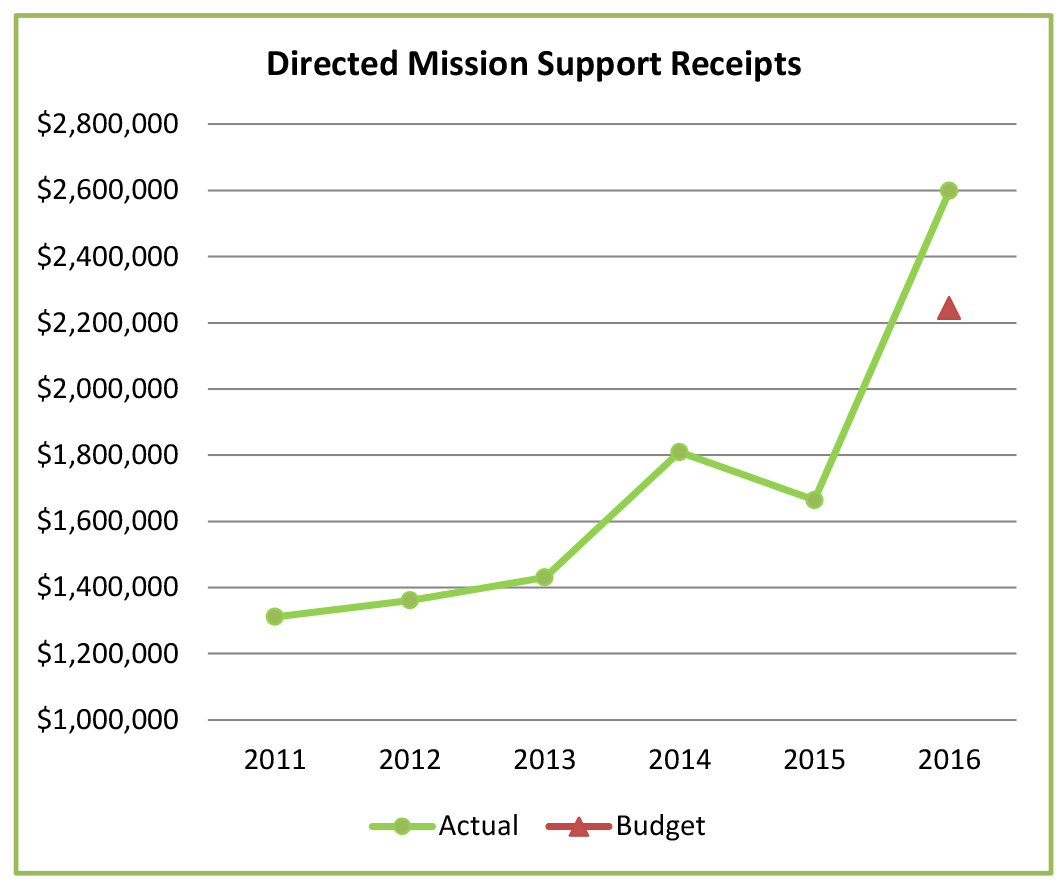 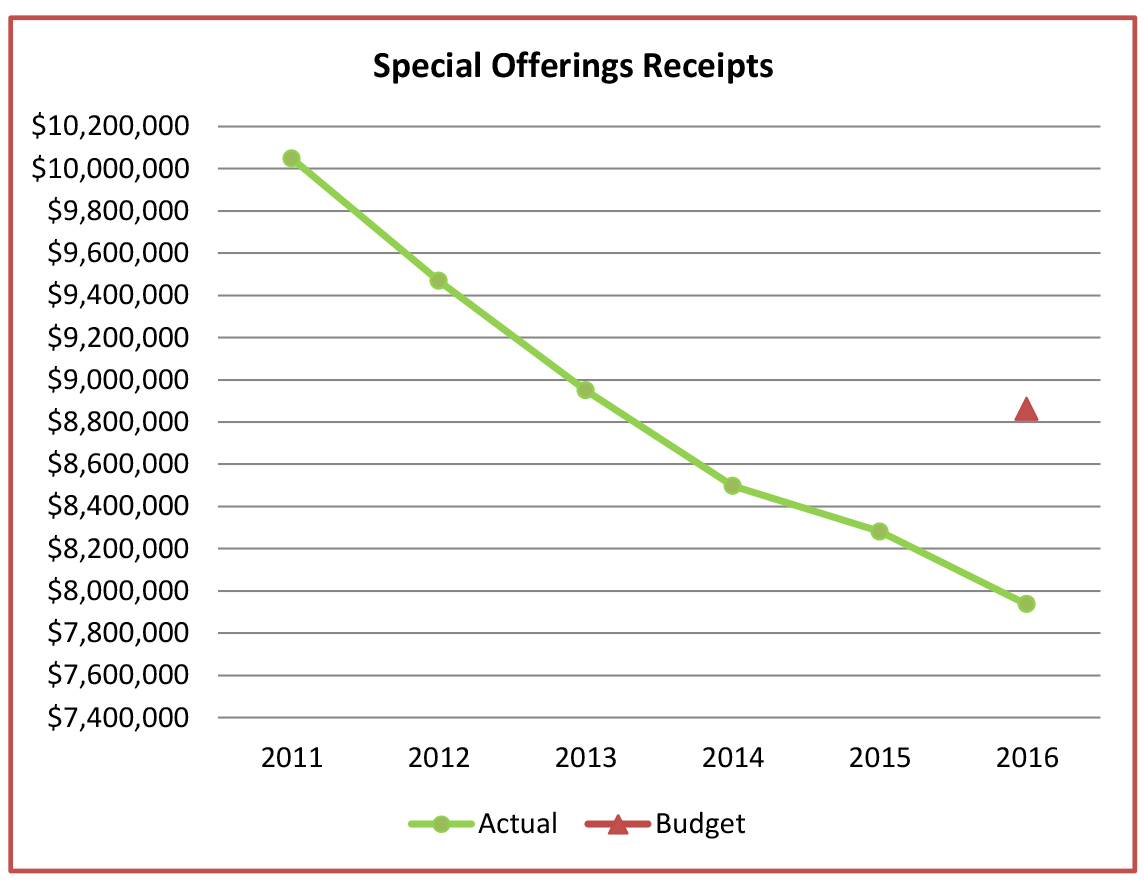 1,138 or 22% not remitting
2,610 or 32% not remitting
881 or 27% not remitting
455 or 18% not remitting